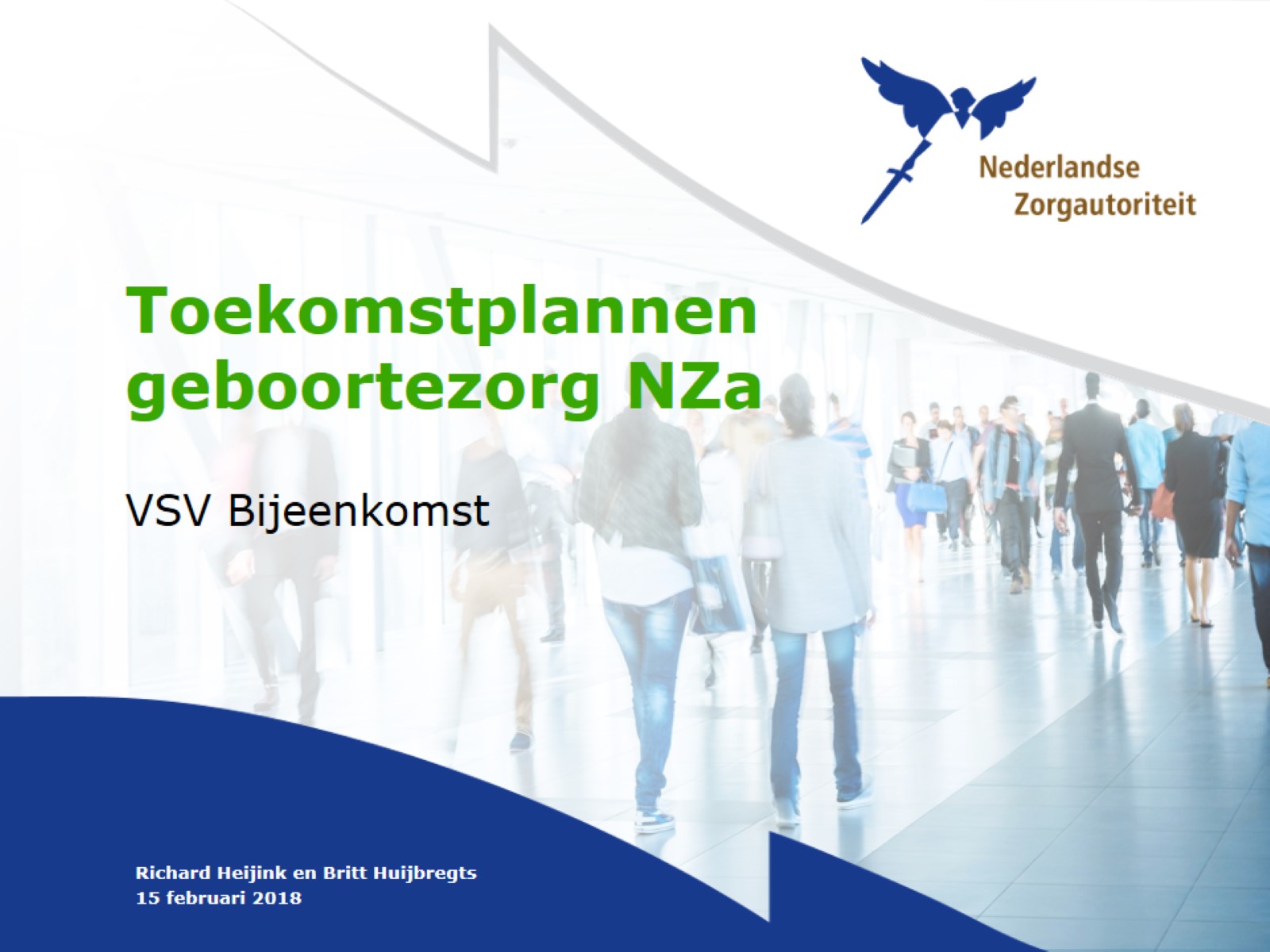 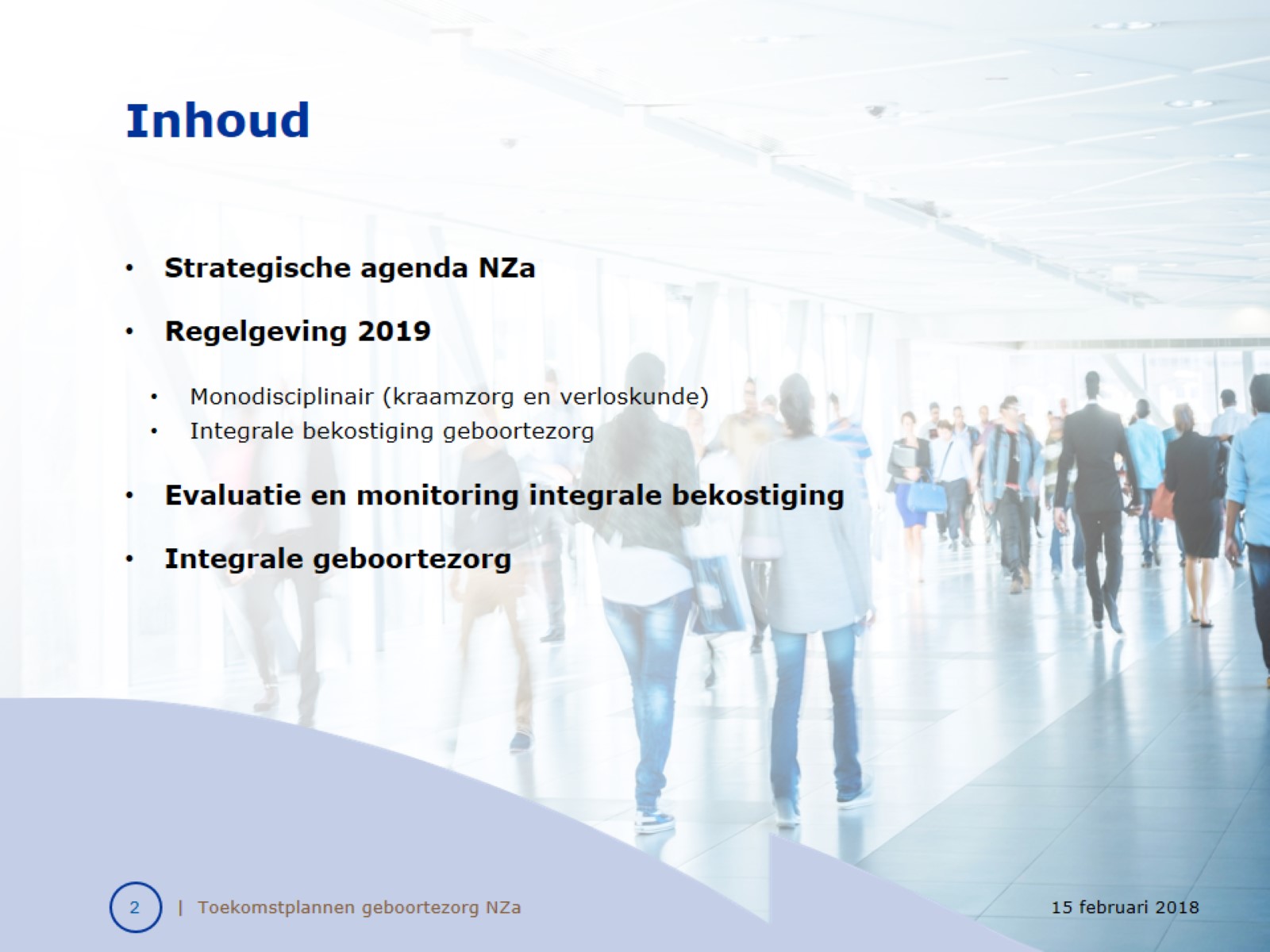 Inhoud
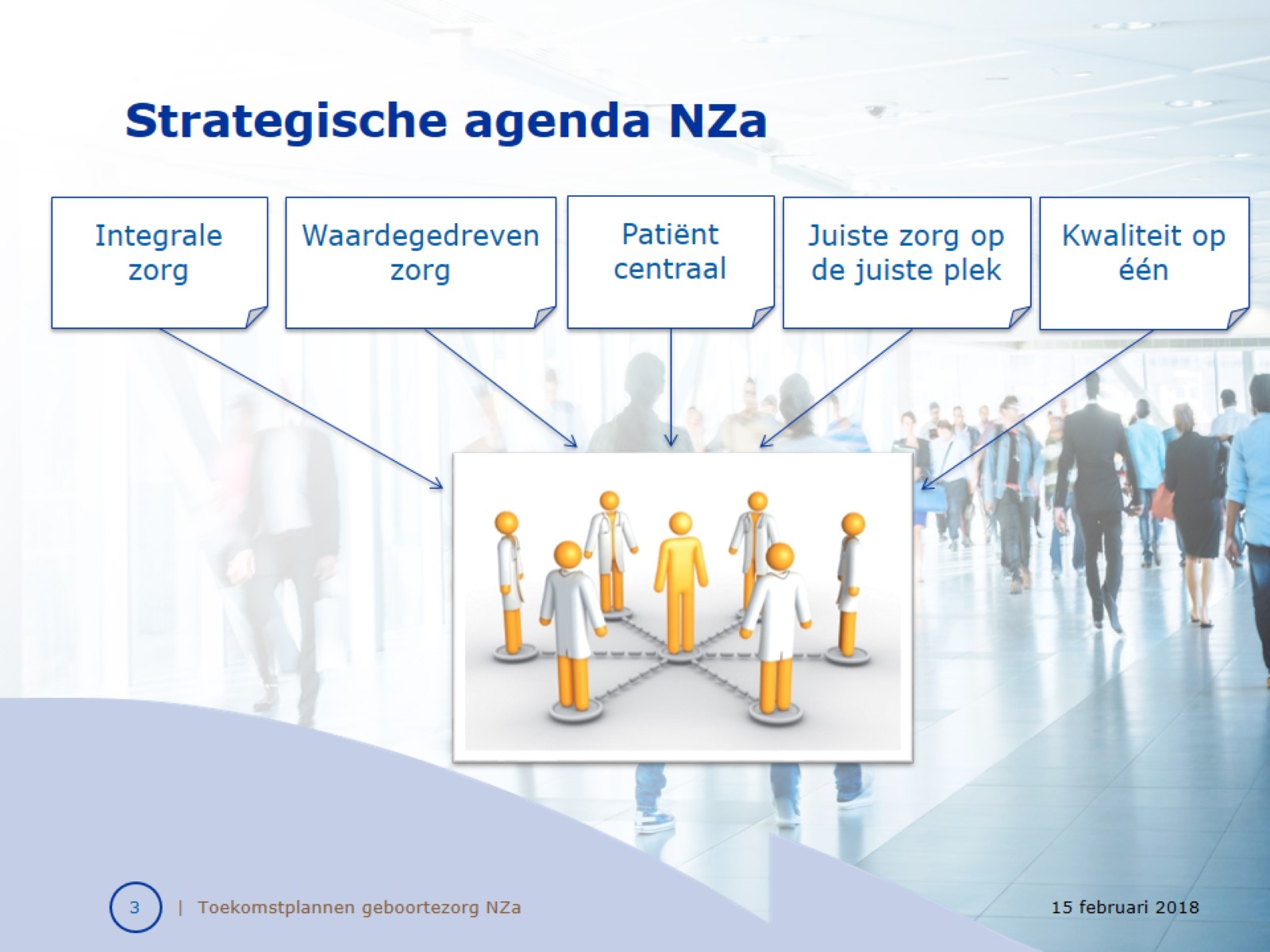 Strategische agenda NZa
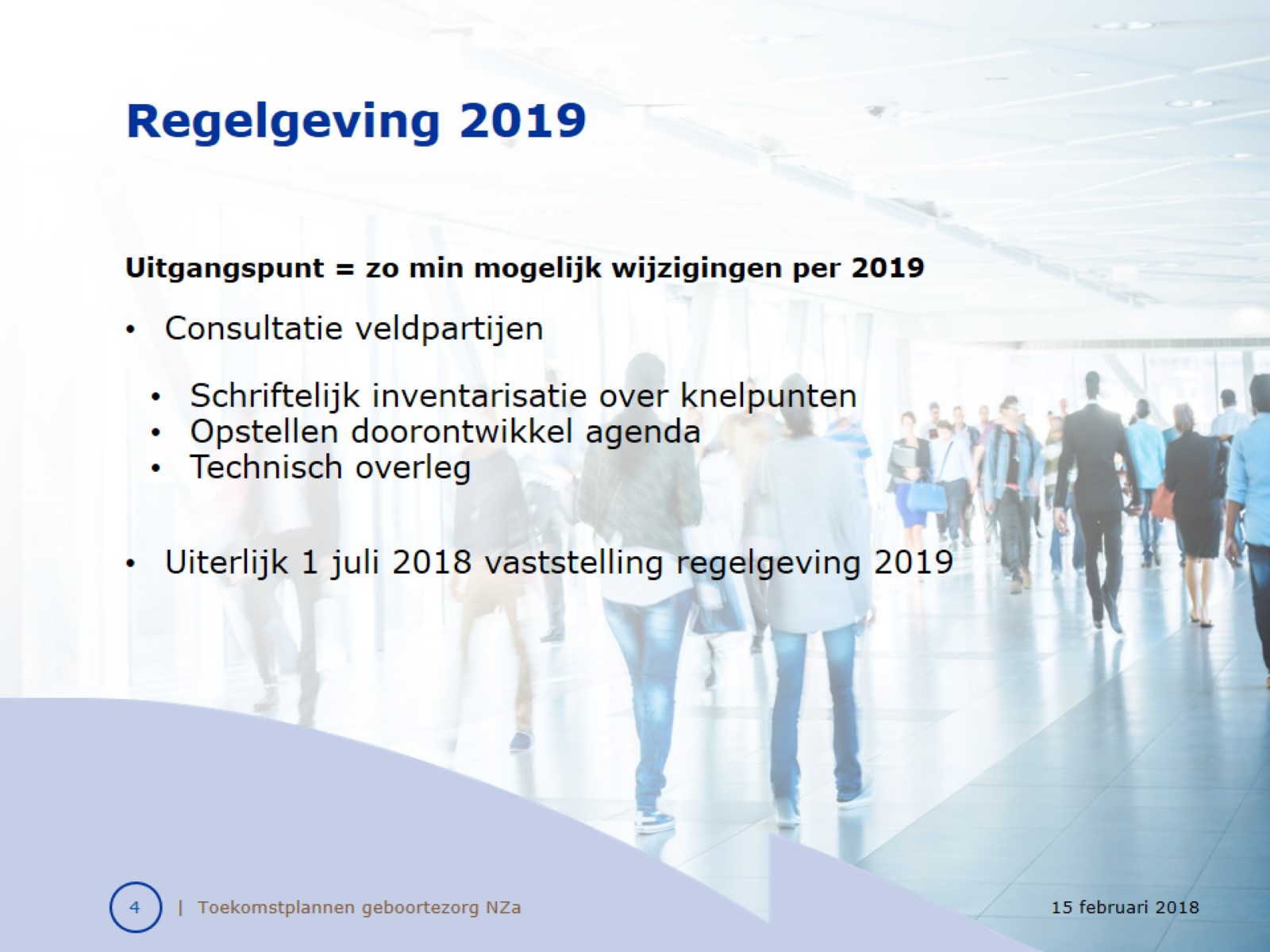 Regelgeving 2019
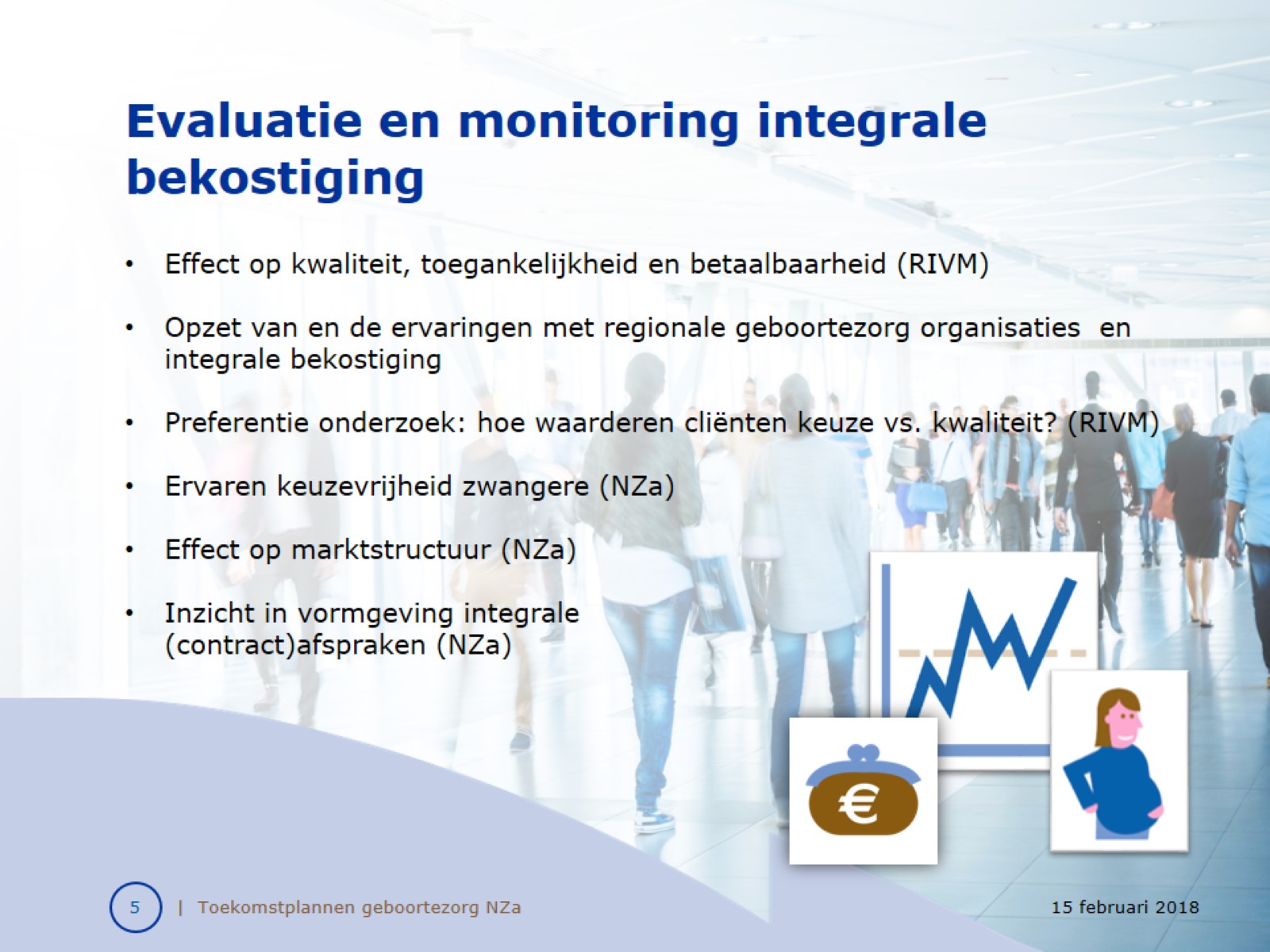 Evaluatie en monitoring integrale bekostiging
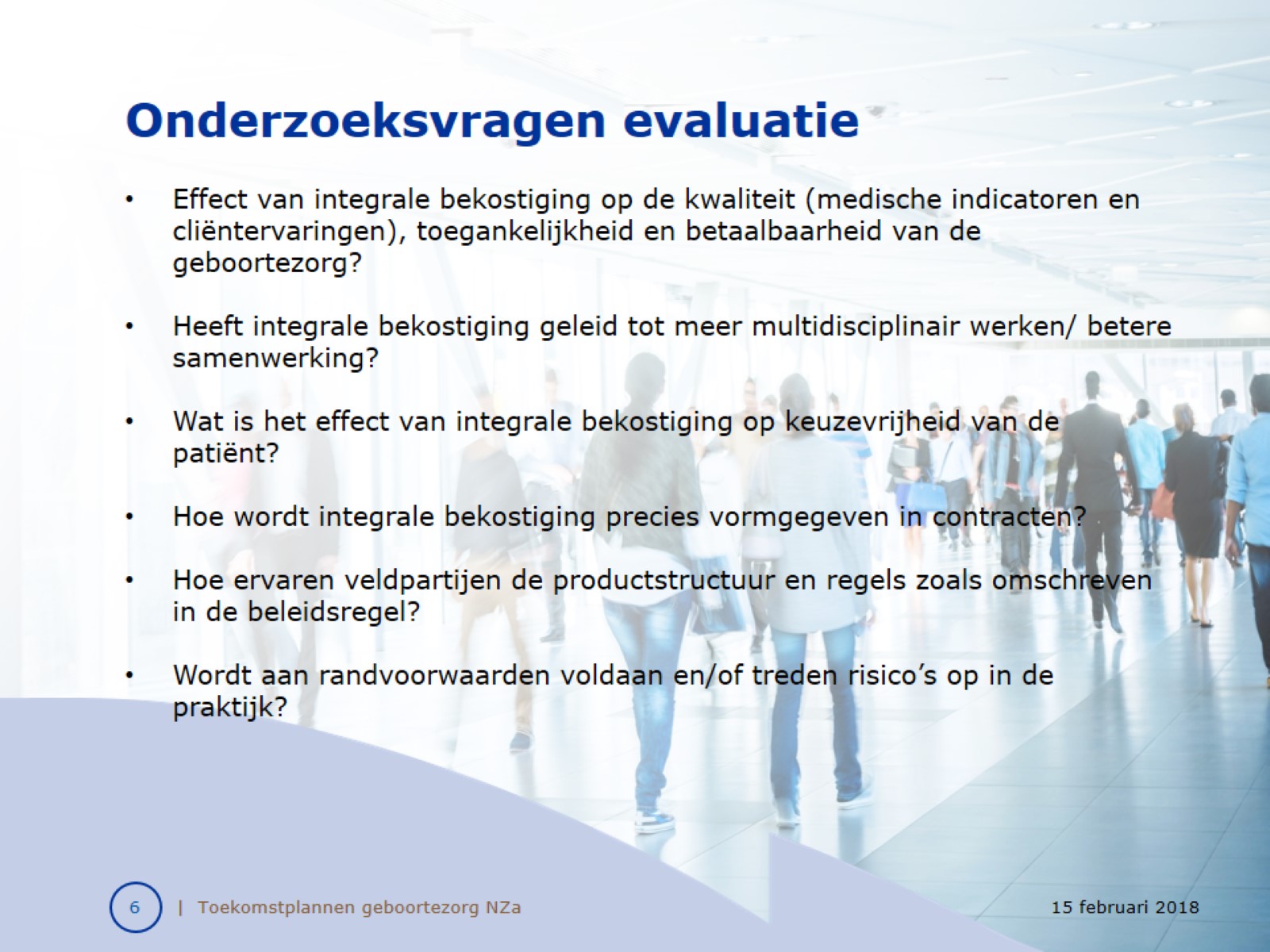 Onderzoeksvragen evaluatie
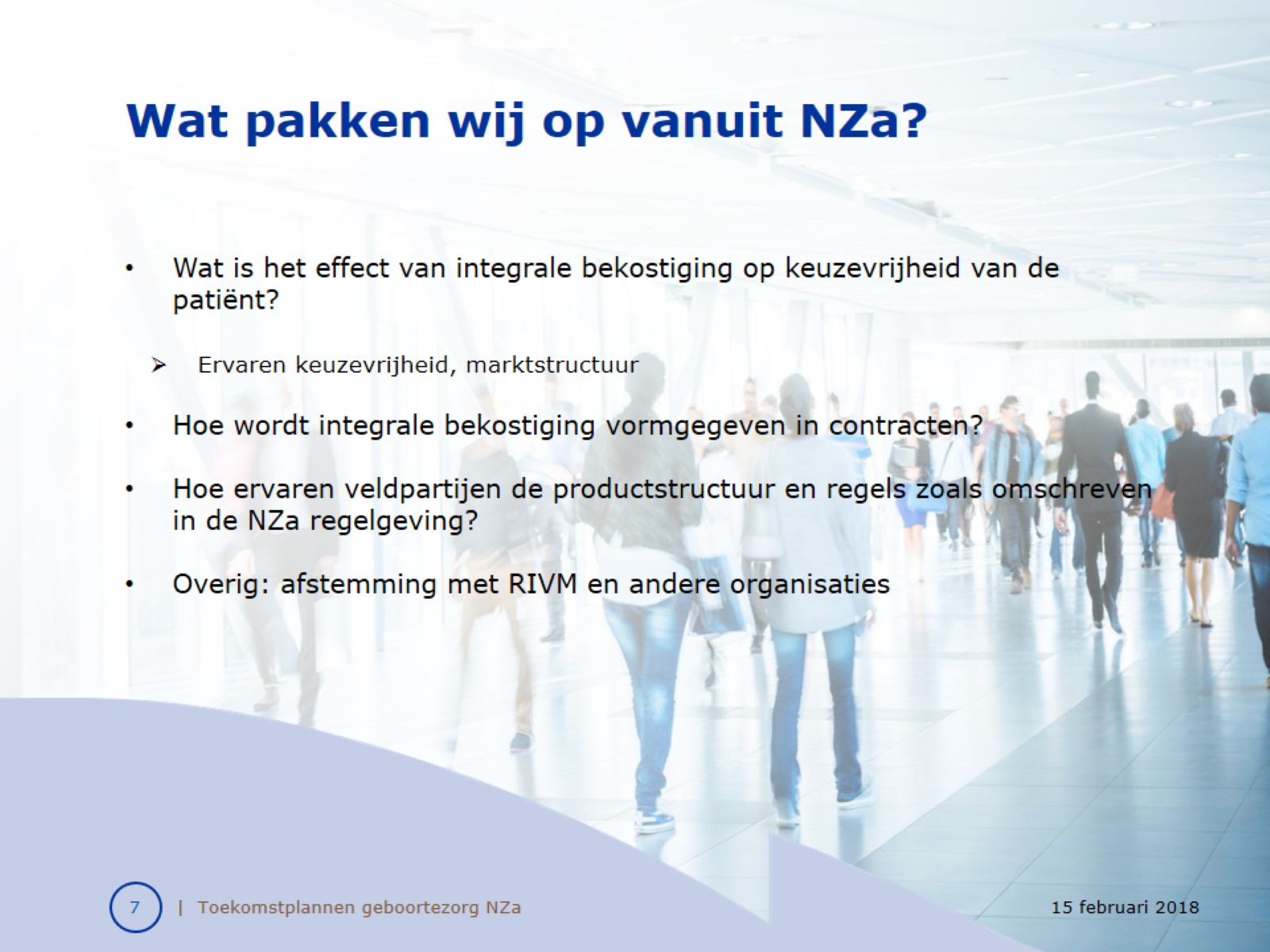 Wat pakken wij op vanuit NZa?
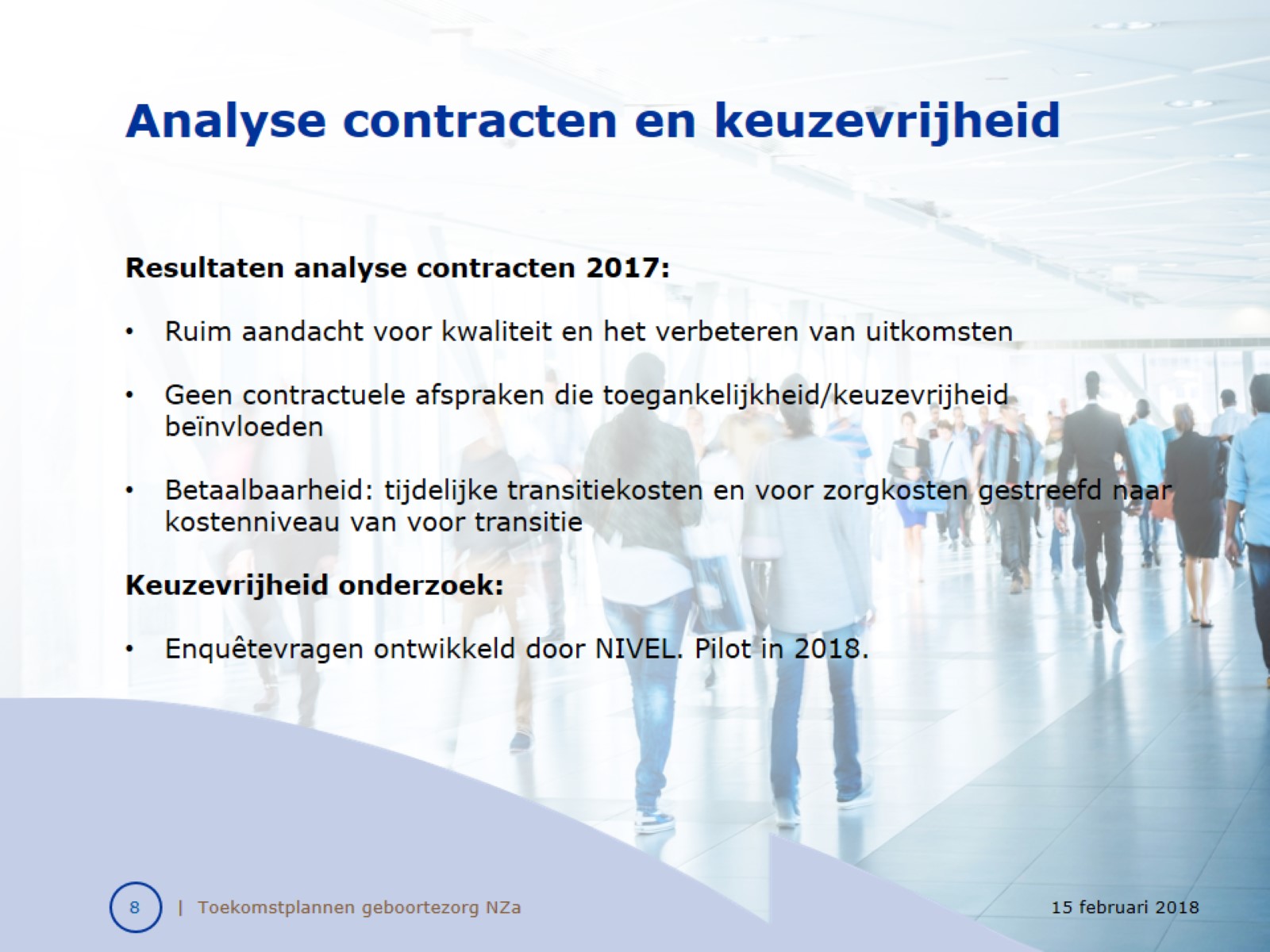 Analyse contracten en keuzevrijheid
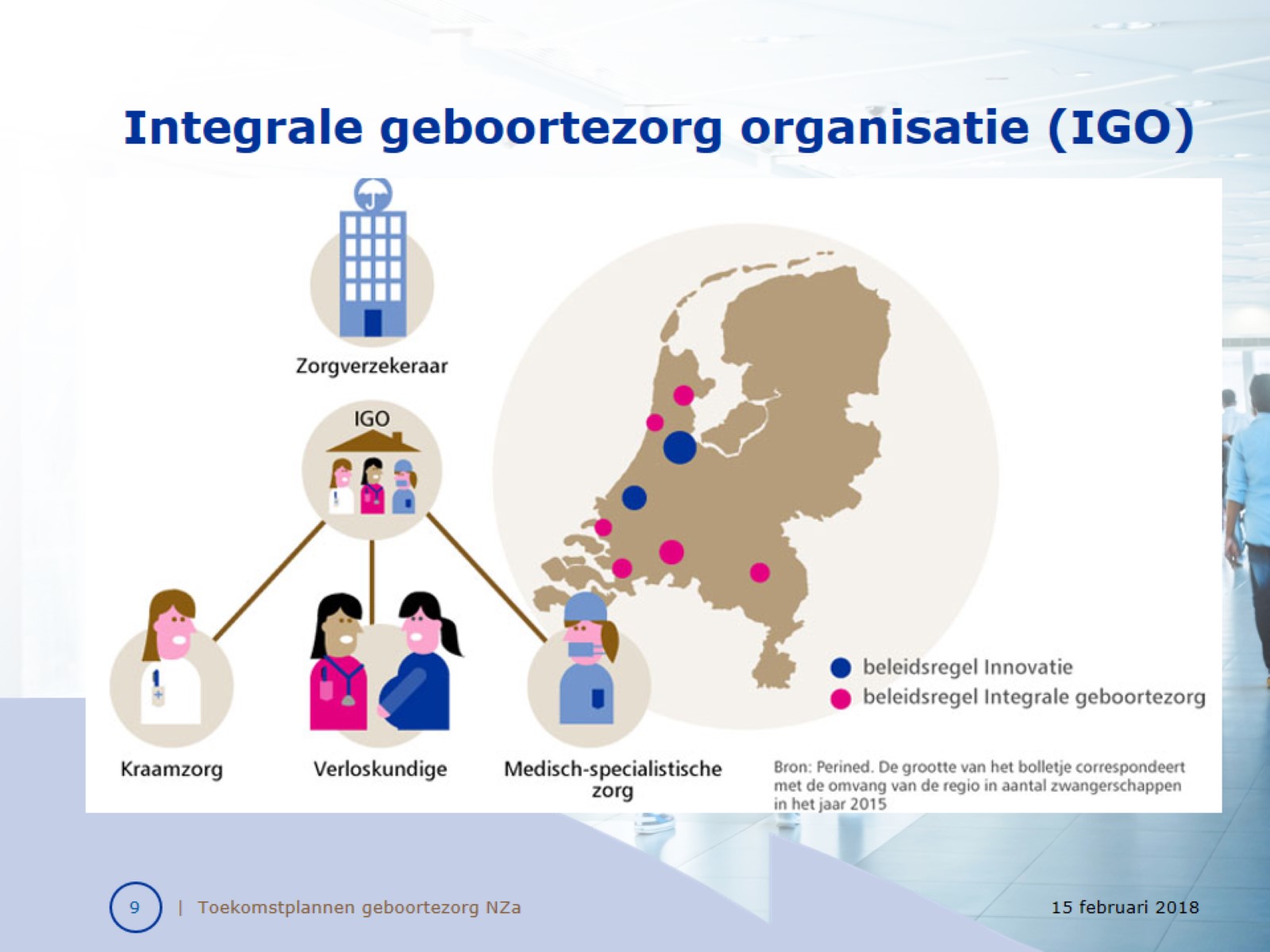 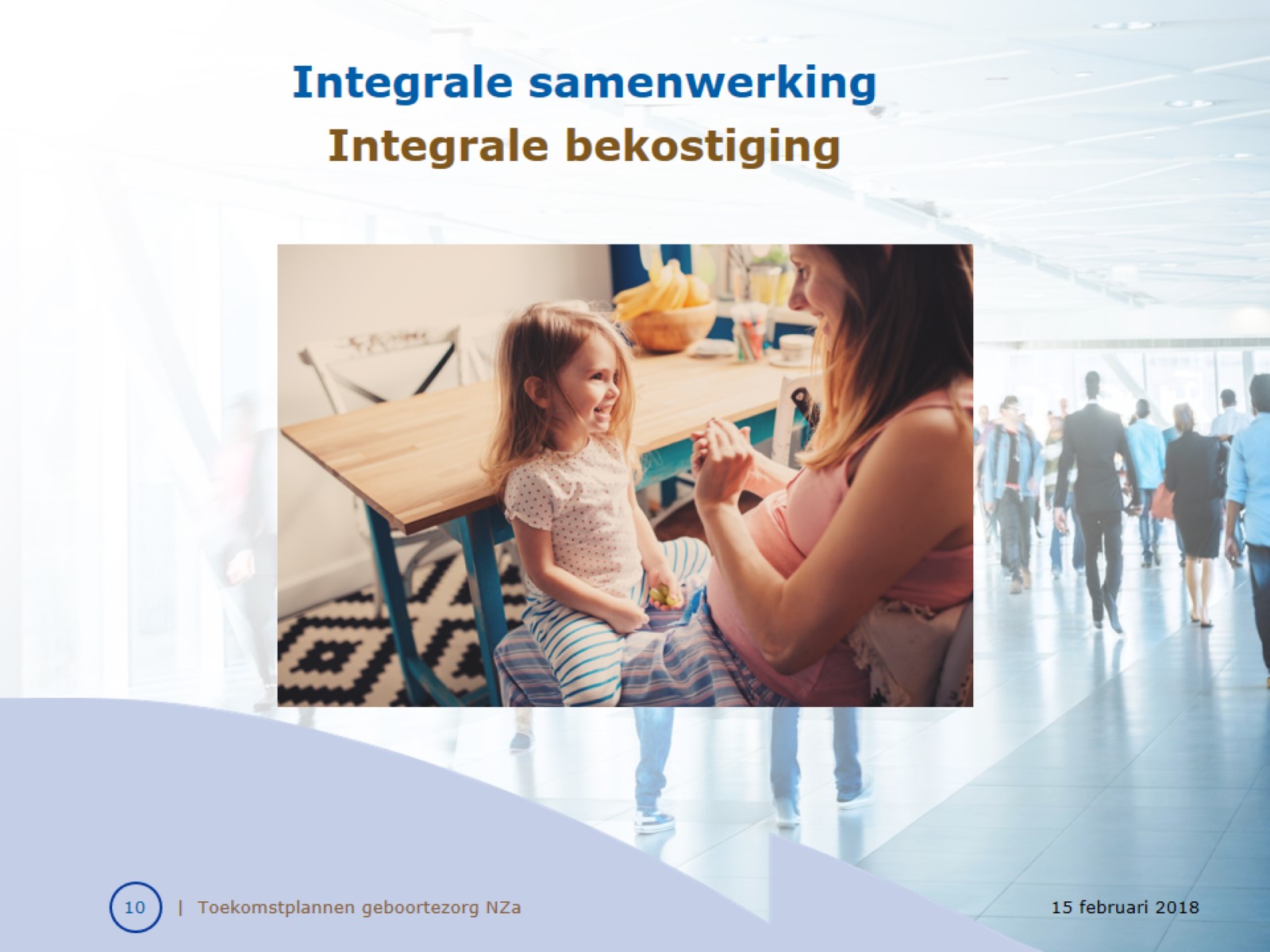